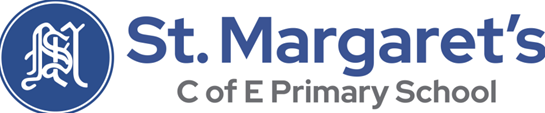 St Margaret’s SchoolWelcome to Year One!
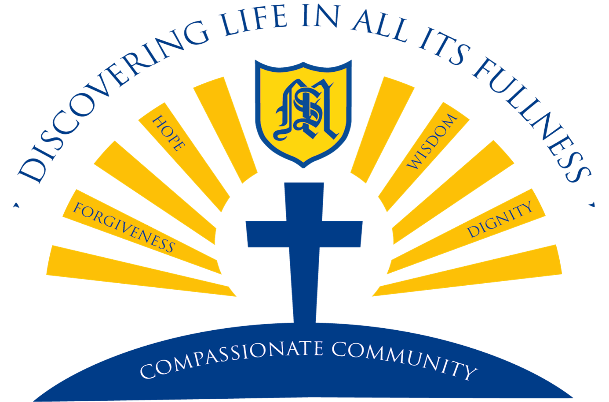 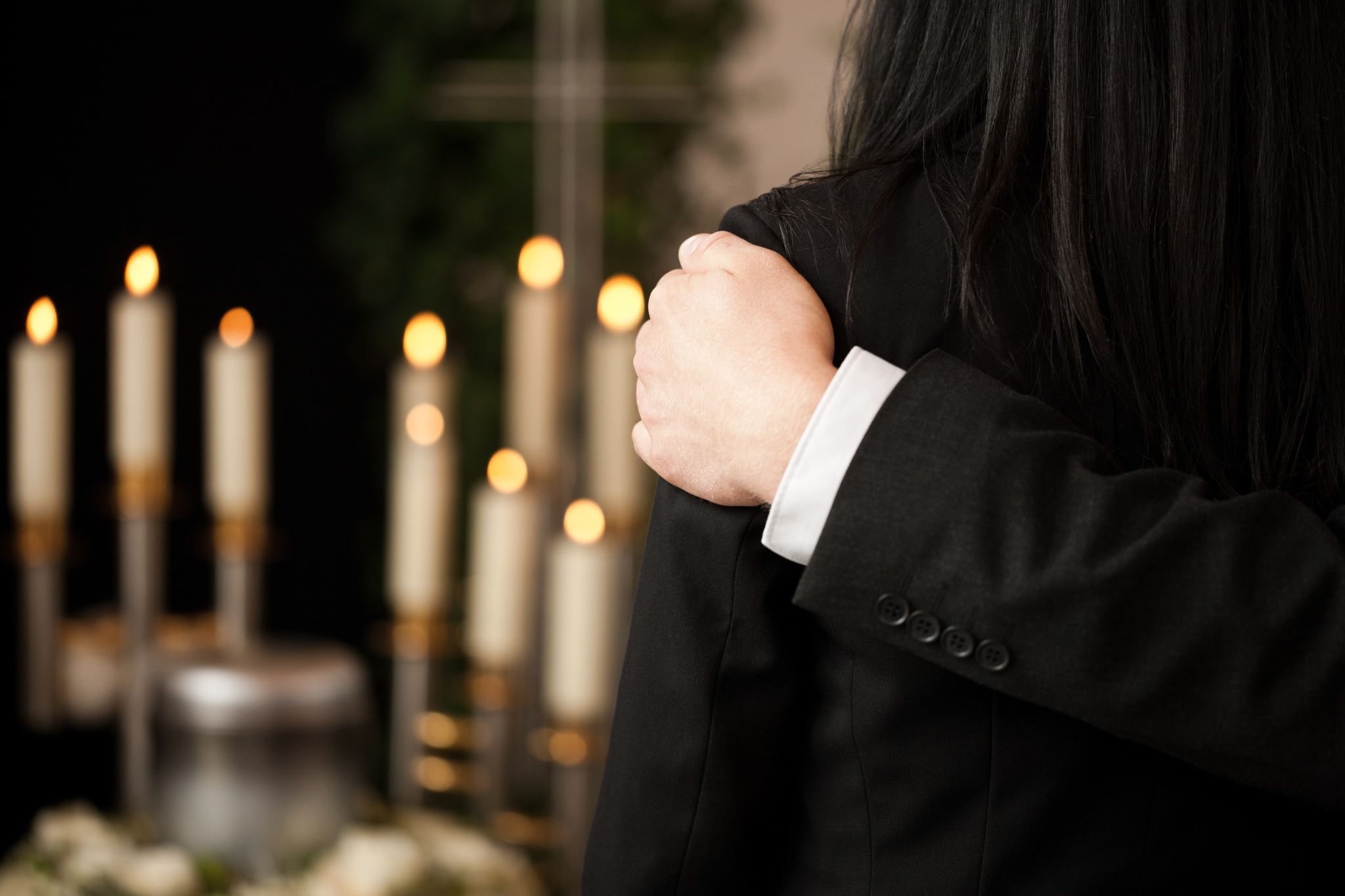 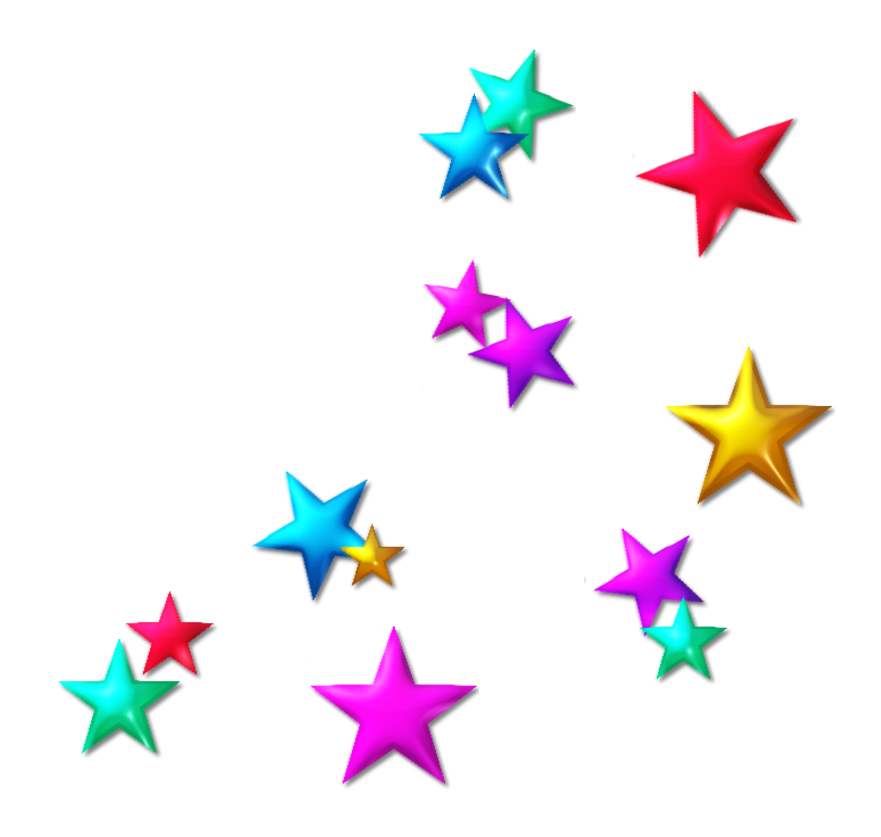 Mrs CrawfordMonday- Wednesday & Mrs ThomasThursday-Friday
We are lucky to have...
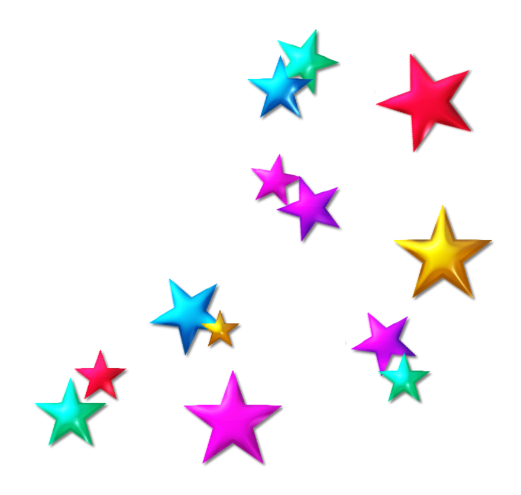 Mrs Fiteih
Mrs Cridland
Mrs Edwards
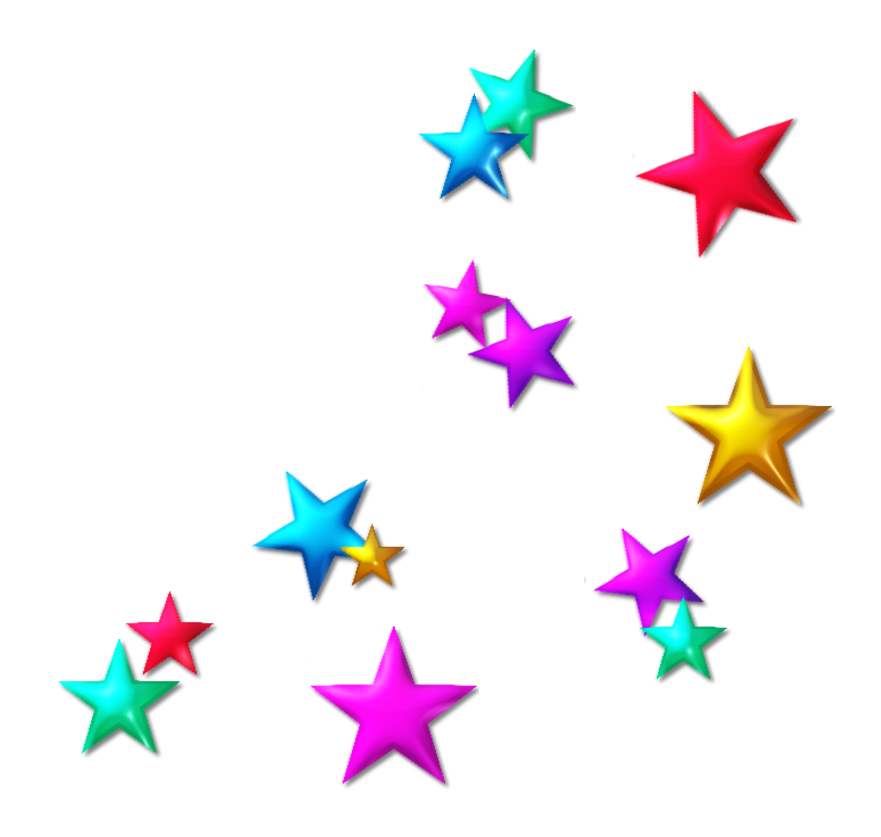 The children have settled in brilliantly!They are a credit to you!
Transition into Year 1
Mornings - Daily phonics lessons/Reading in a group/Maths activity/English activity/Handwriting alongside other activities.​
Afternoons – R.E/History/ Geography/Art and DT/Science/Music/P.E/Jigsaw (PSHE)​
​
Children in Year 1 will continue with a play based approach to learning for the initial part of the Autumn Term.​Gradual phase into formal learning.​
There will be a focus on emotional development and ensuring children can express themselves and understand their emotions and how to deal with them.
Our Autumn Learning
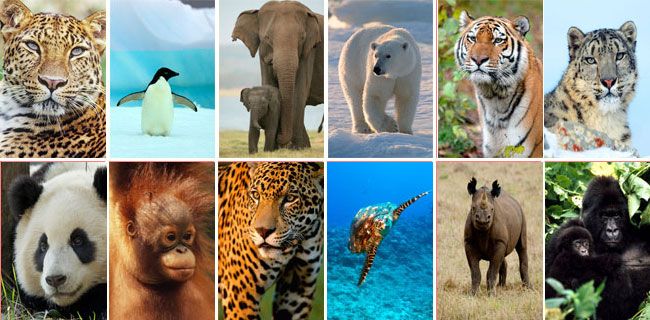 Paws, claws and whiskers.
We will read the ‘Mixed up Chameleon,’
And study non-fiction texts on nocturnal animals.
Spring Learning
Moon Zoom
Land Ahoy!
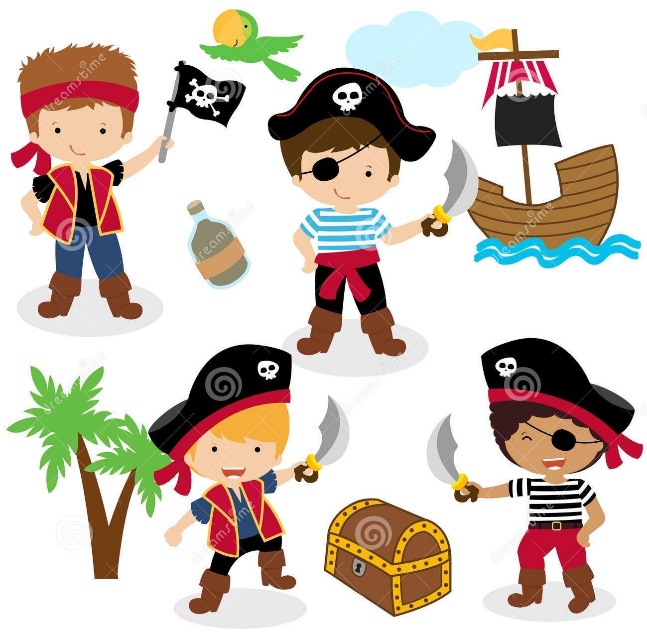 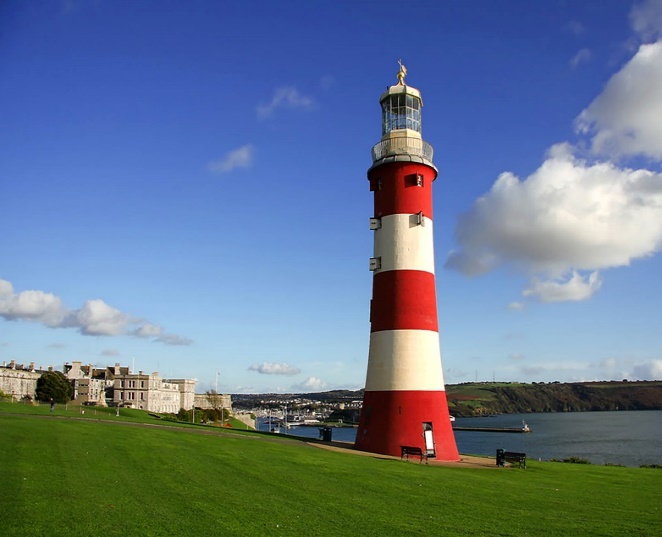 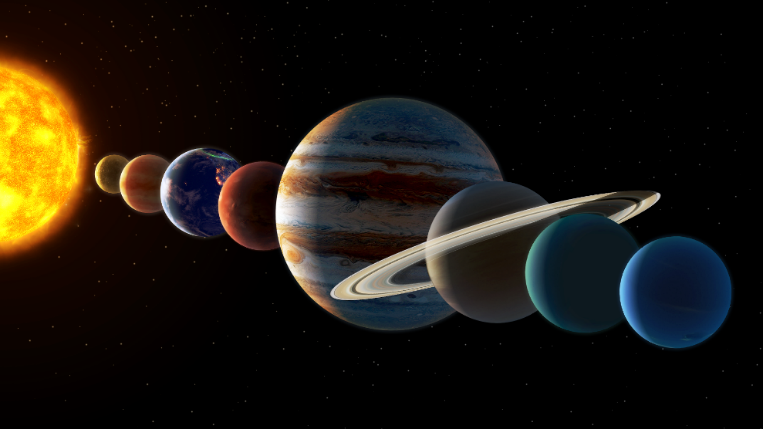 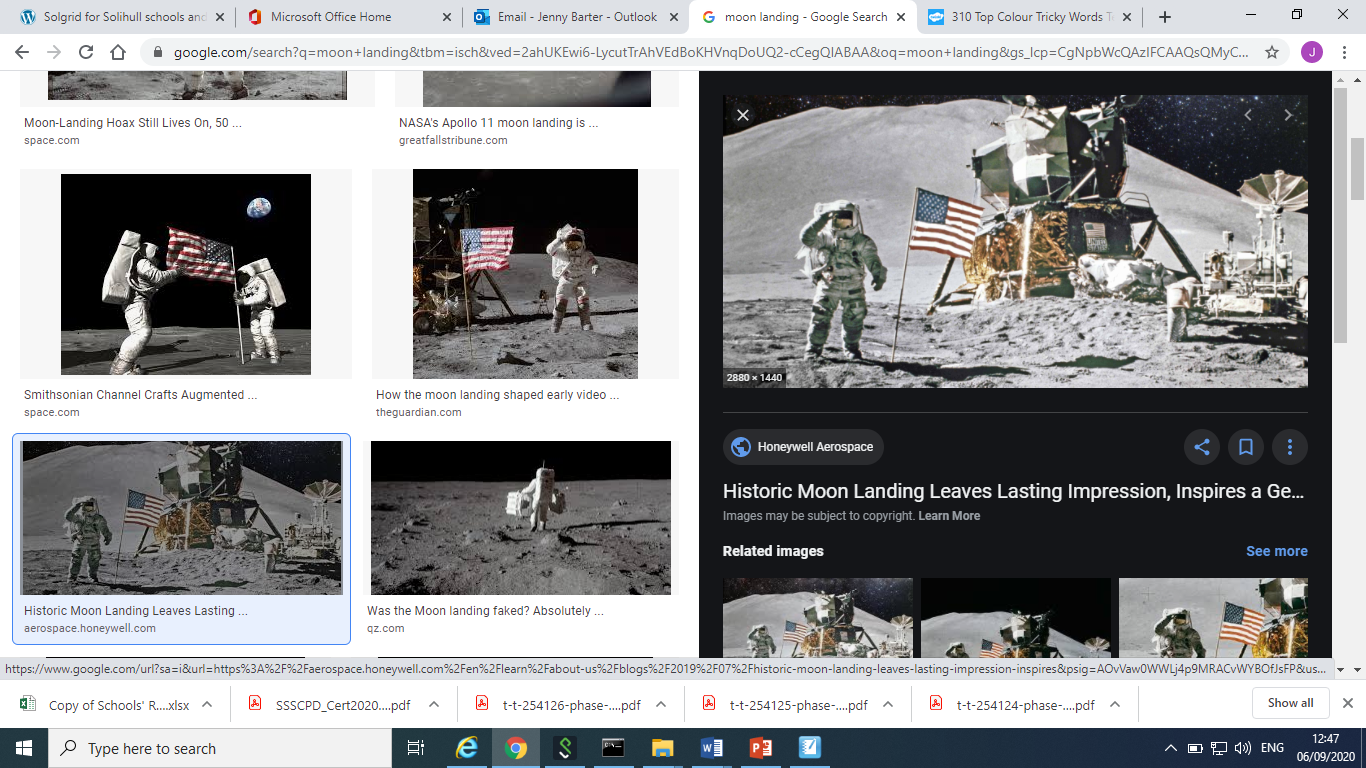 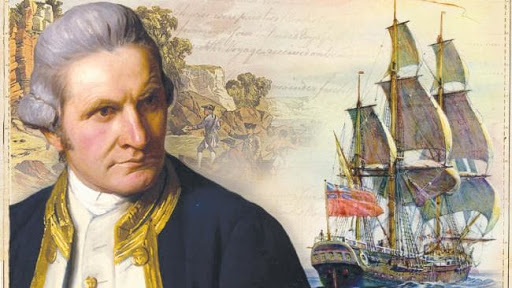 Summer

Memory Box
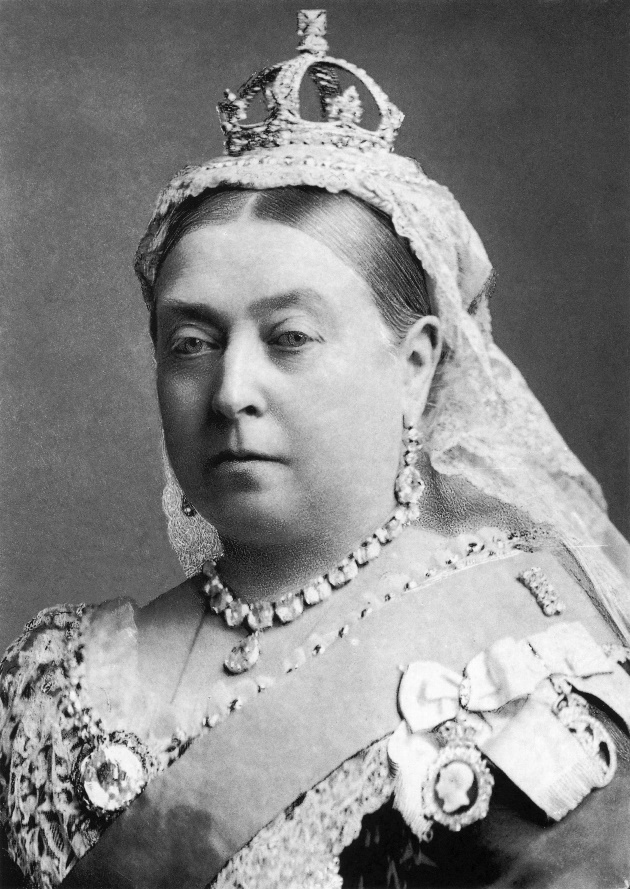 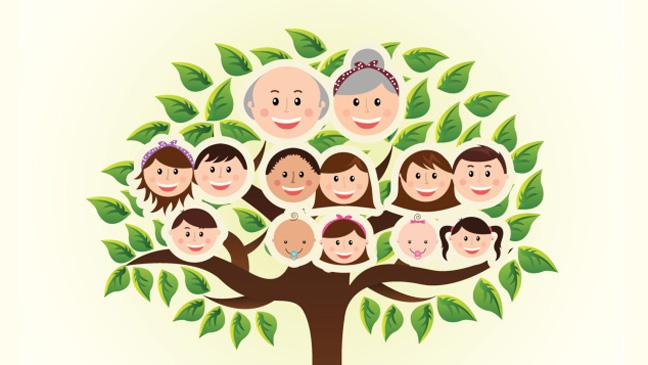 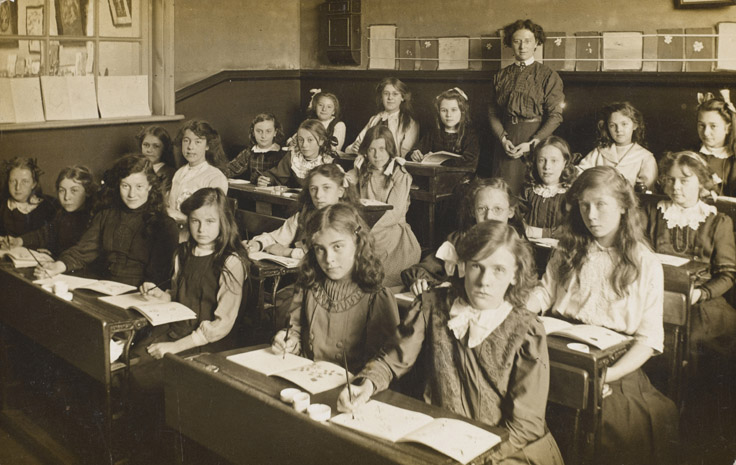 You may have heard of…
PE
PE kit to be worn on a Monday and
    Friday.

Monday morning will be with a
    Sports coach.

Navy jogging bottoms or leggings, white school
    top and navy jumper. Pumps to stay in school.
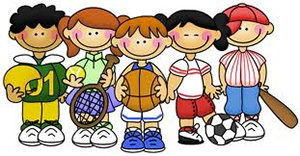 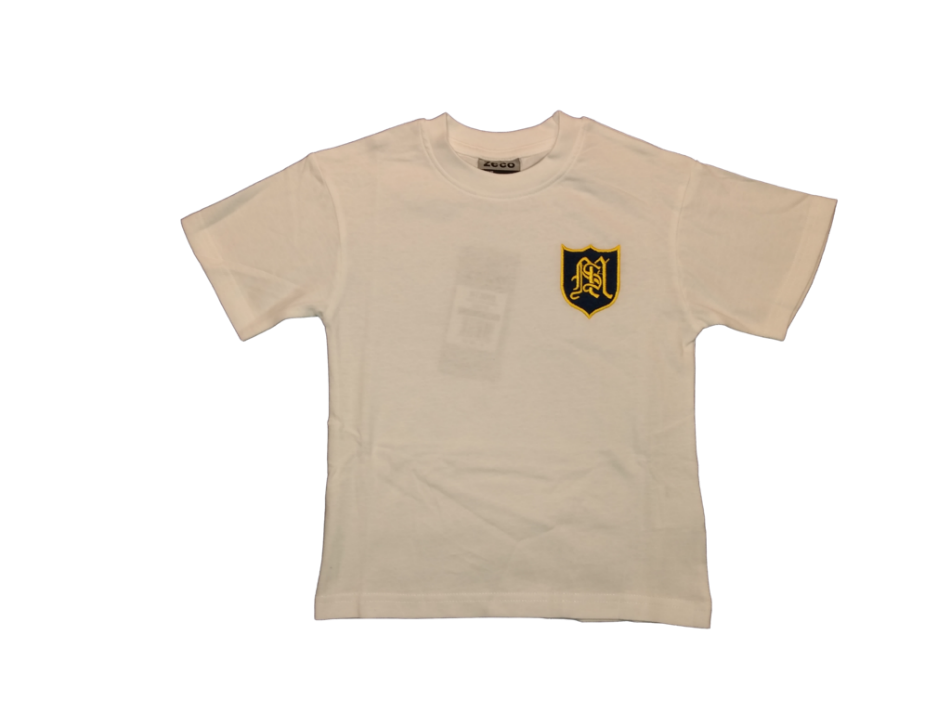 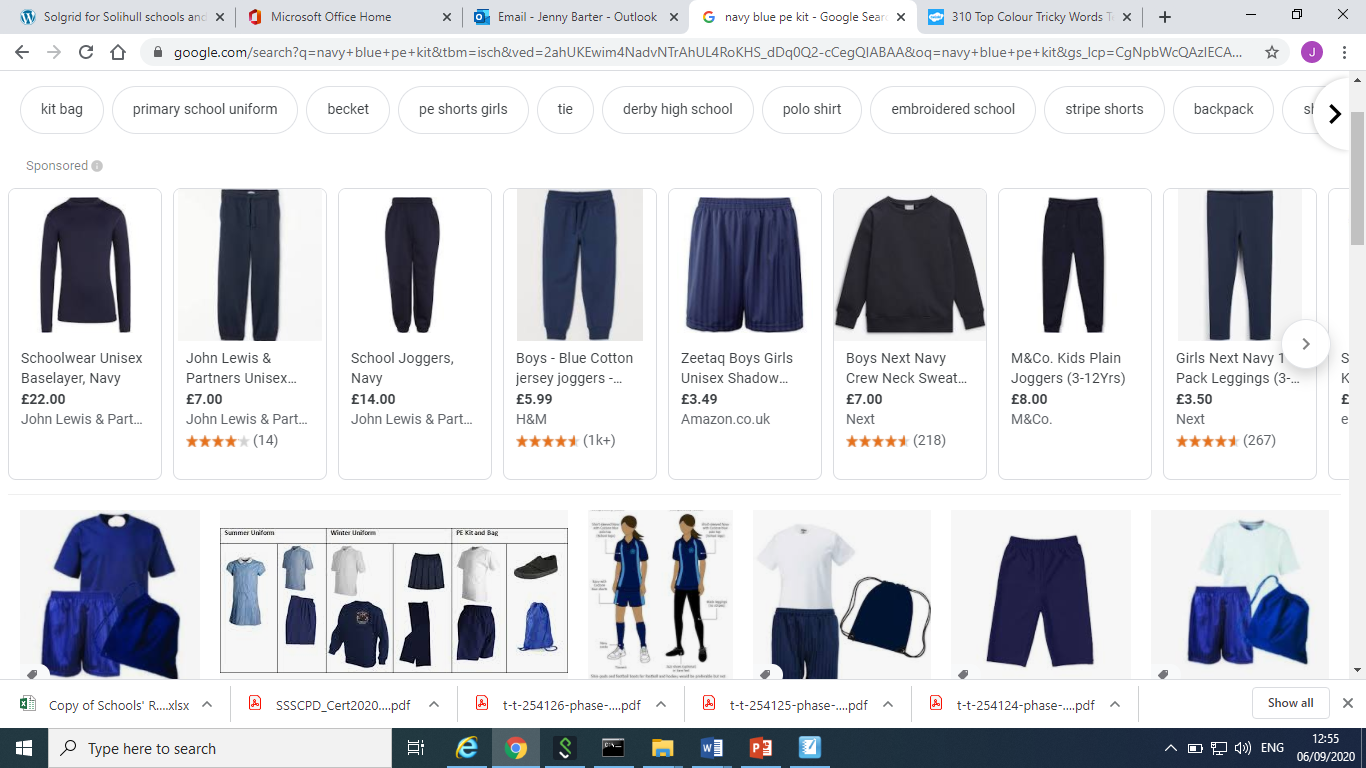 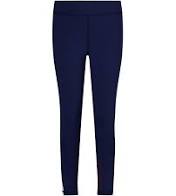 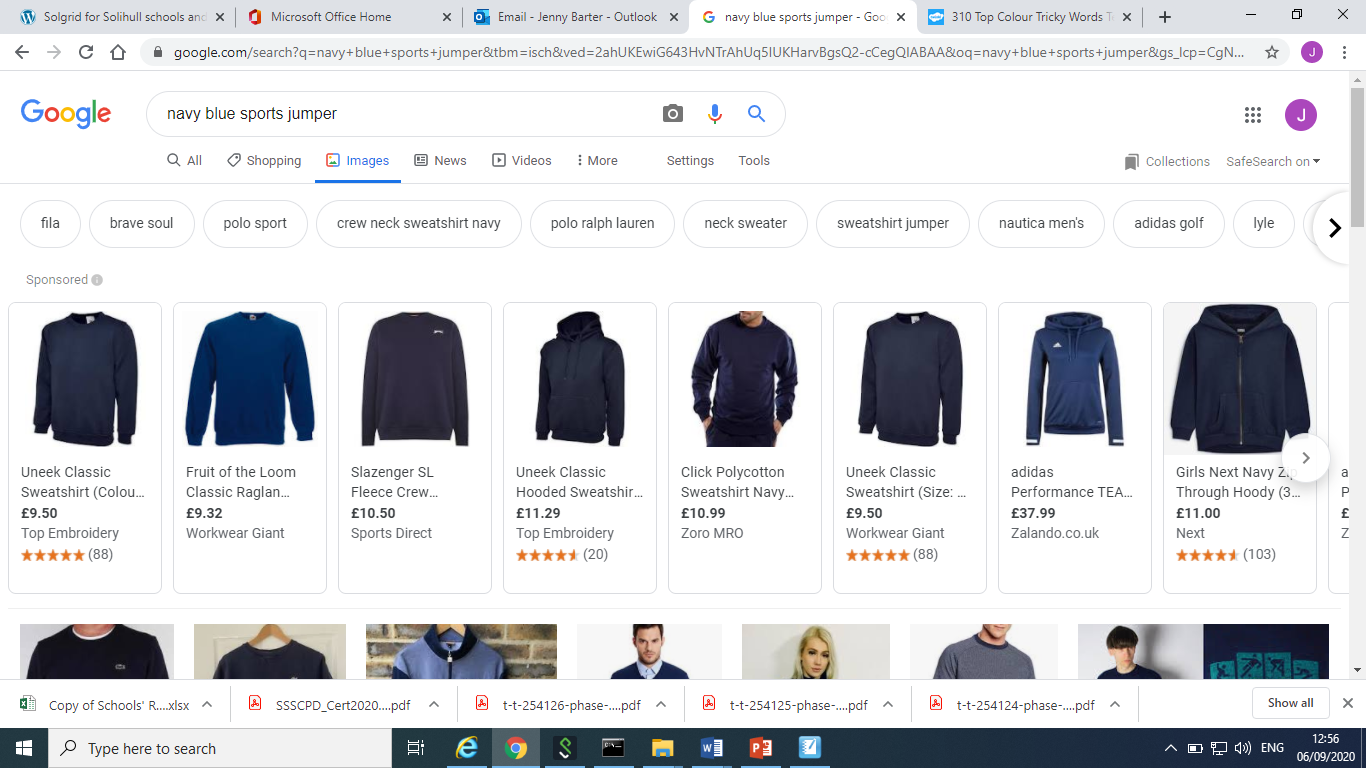 Phonics – Little Wandle

Daily phonics sessions
Weekly reading sessions (each group 3 times a week). This is the book that is then assigned for home learning.
Phonics screening check in June 2025
Recognition of sounds in words
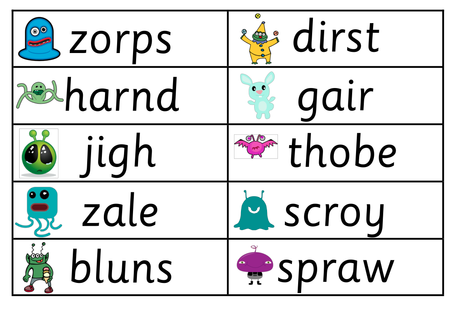 More information


We have a Phonics workshop on Tuesday 1st October at 9.30 - 10.30
Behaviour Policy
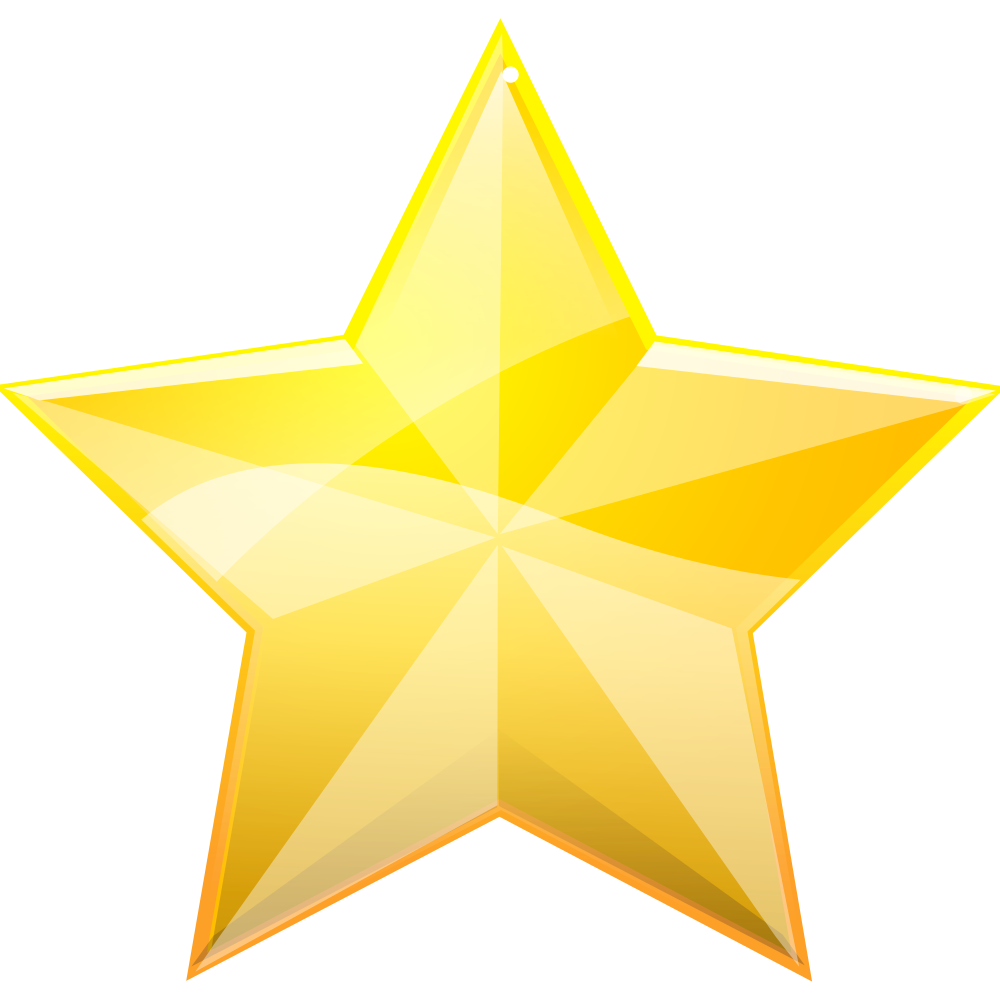 Celebrating our behaviour!
House points
Stickers
Star of the day
LOTS of praise!
Certificates
General reminders....
P.E Days Monday and Friday – pumps to be kept in school in case of wet weather. PE kit as stated on the policy please.
Please bring your reading book and diary in school every Wednesday. Please sign when reading at home. Homework and reading books will come back on Fridays.
Year 1 Curriculum map- please see updated version on our website
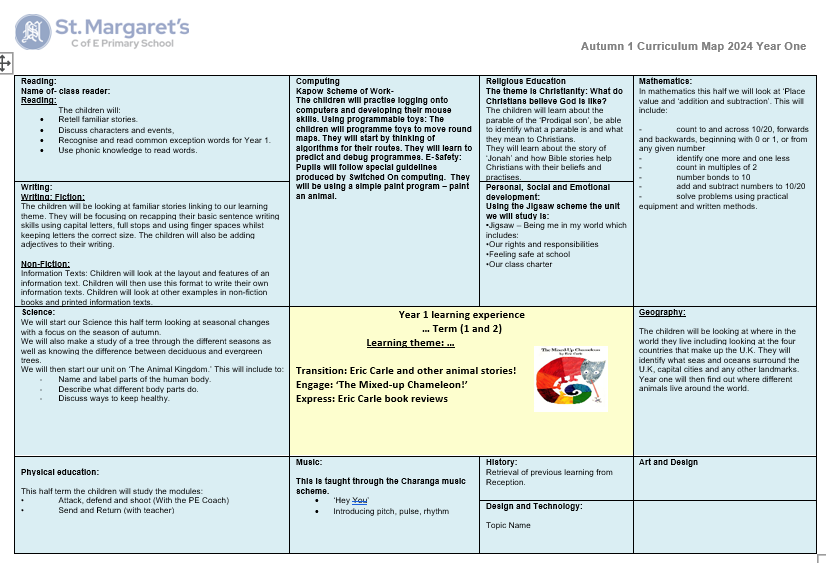 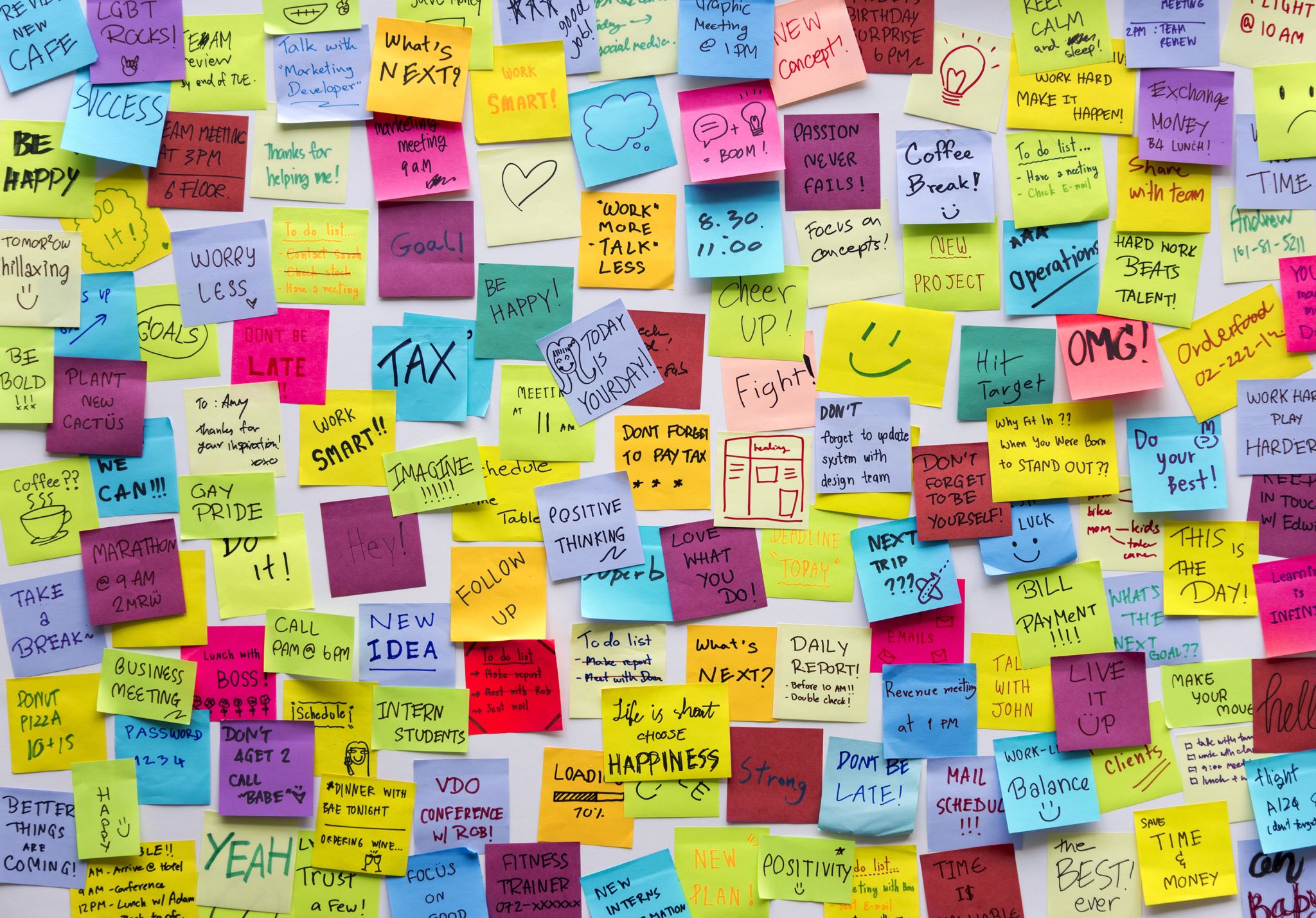 High expectations!
High expectations of the children at all times: work and behaviour

Responsible, Respectful and Ready to Learn.
Our School Values
Communication
We are always on hand to support you with any questions or queries. 
Please do email or make an appointment with either of us. 
Please do tell us things we may need to know e.g. bad night's sleep etc
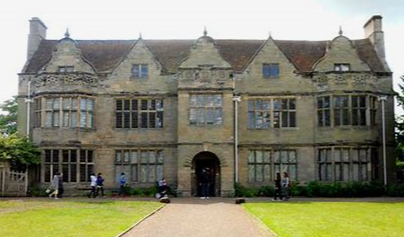 Trips and Visits
Home learning

Book bags – to be brought in on Wednesday and they will be sent home on Friday
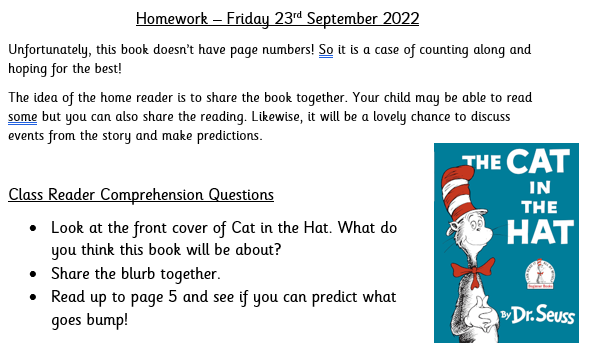 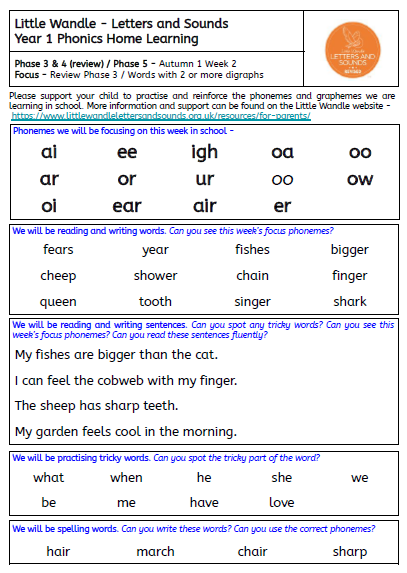 Home readers
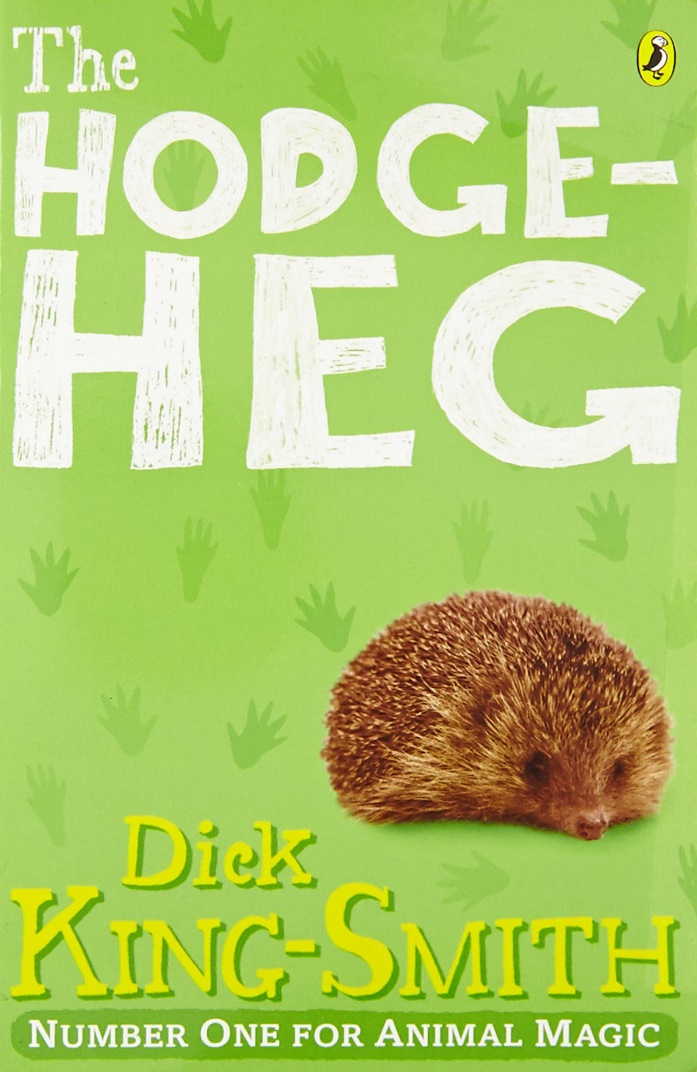 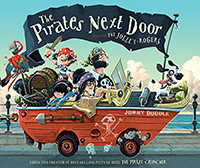 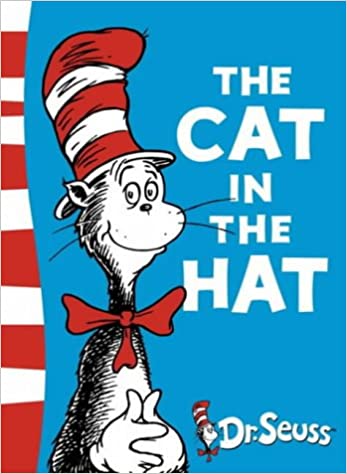 Reading for Pleasure
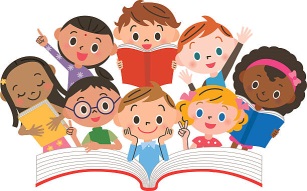 How you can help at home (Please bear with us!)
Home learning will be set on a Friday and should be returned on a Wednesday. 
Children will bring home a levelled reading book each week – please listen to them read and sign diary at least 3 times a week.
A story book will be sent home each half term as a 'home reader' to share together. 
Mathletics